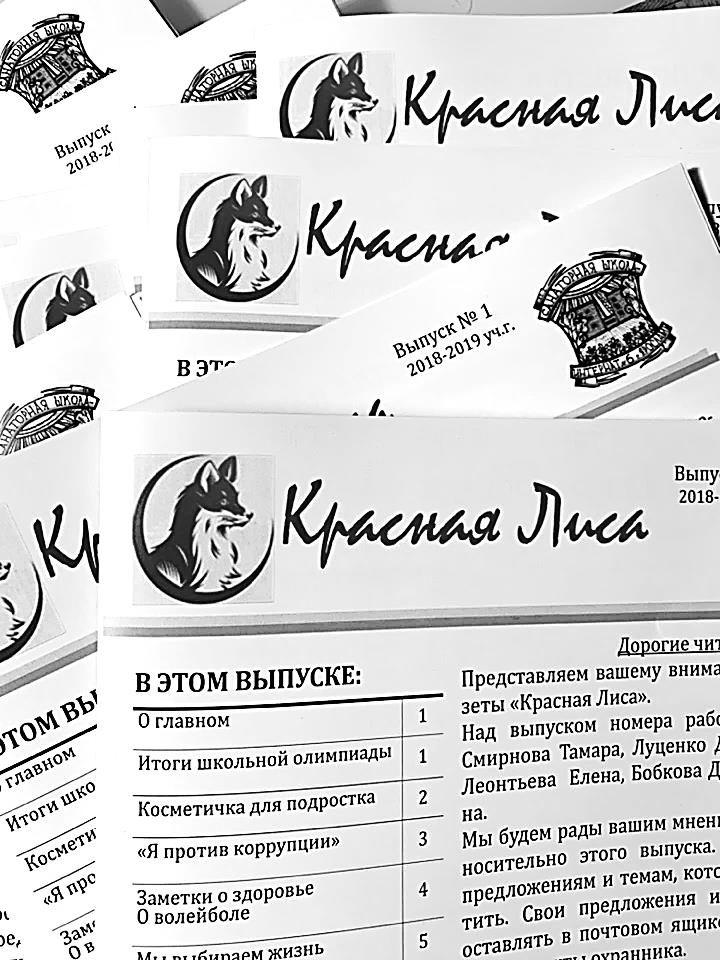 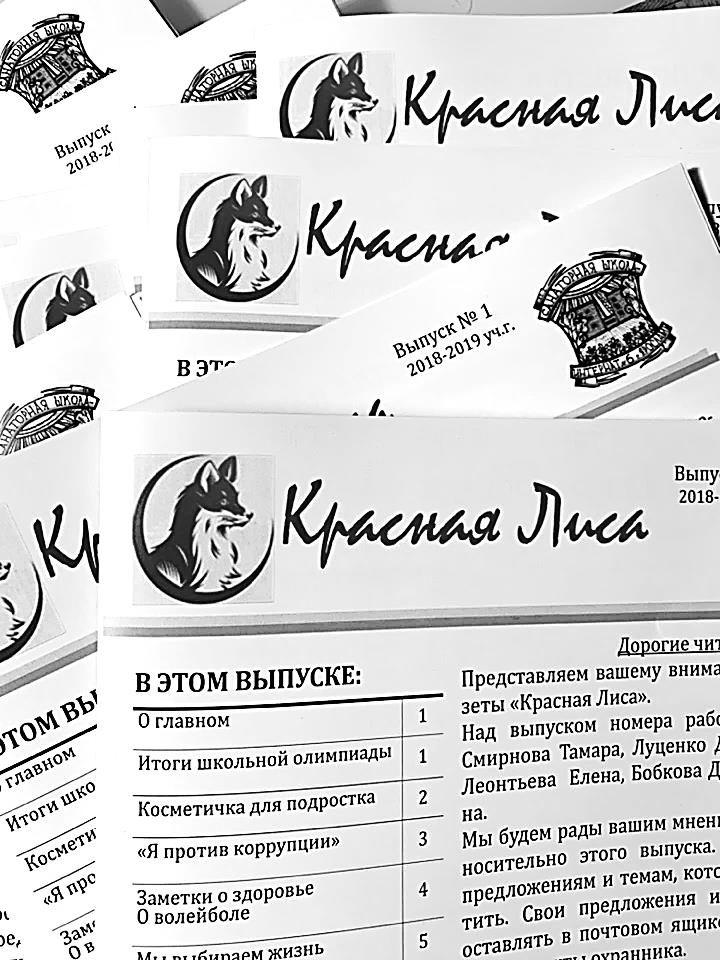 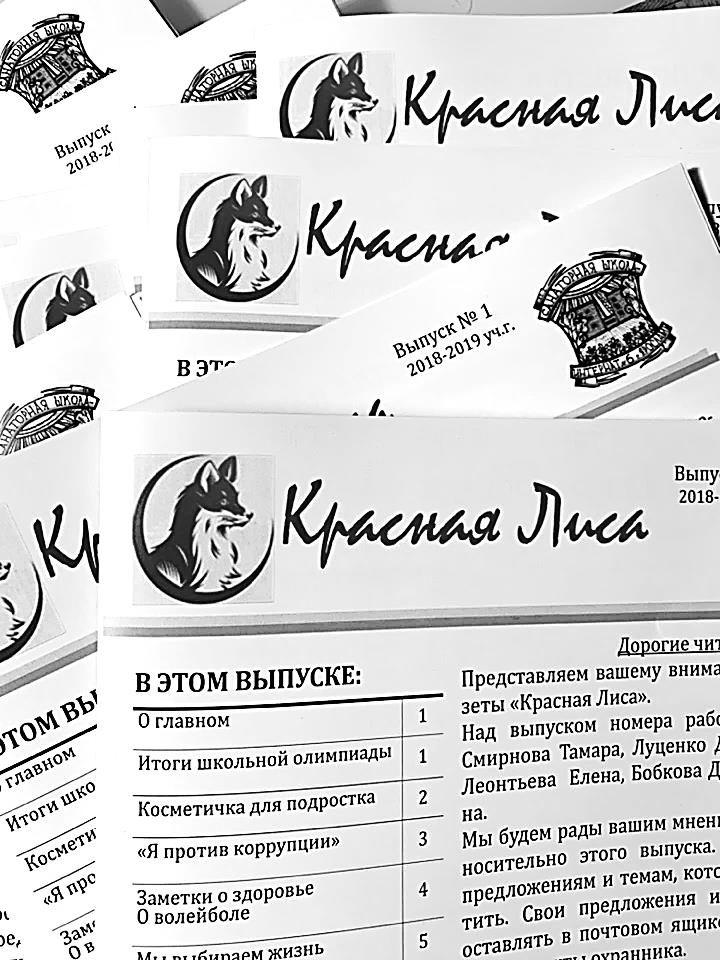 Организация внеурочной и внеклассной деятельности на дистанте

Практикум работы школьного СМИ

Педагог – психолог Якимова С.А.
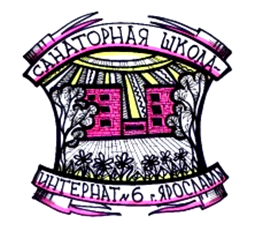 Школьная газета «Красная Лиса»
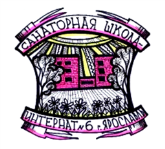 Периодичность издания – 1 раз в четверть

Редакция – обучающиеся 6-8 классов, приглашенные корреспонденты

Разнообразие рубрик
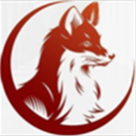 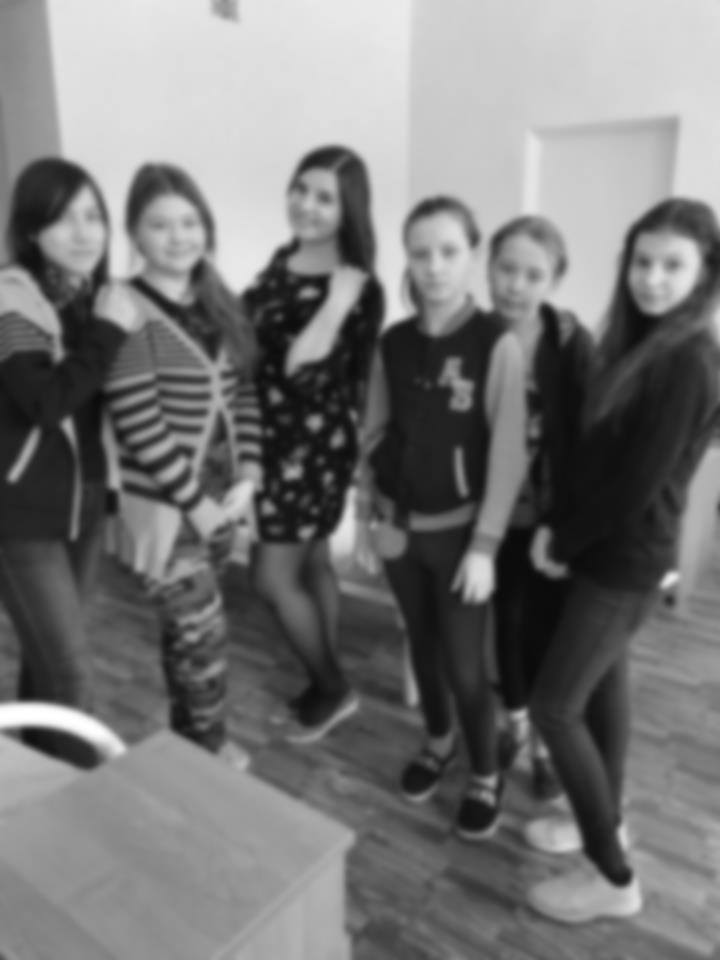 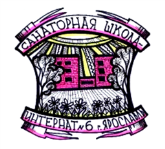 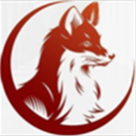 «Красная 
Лиса»
Рубрики
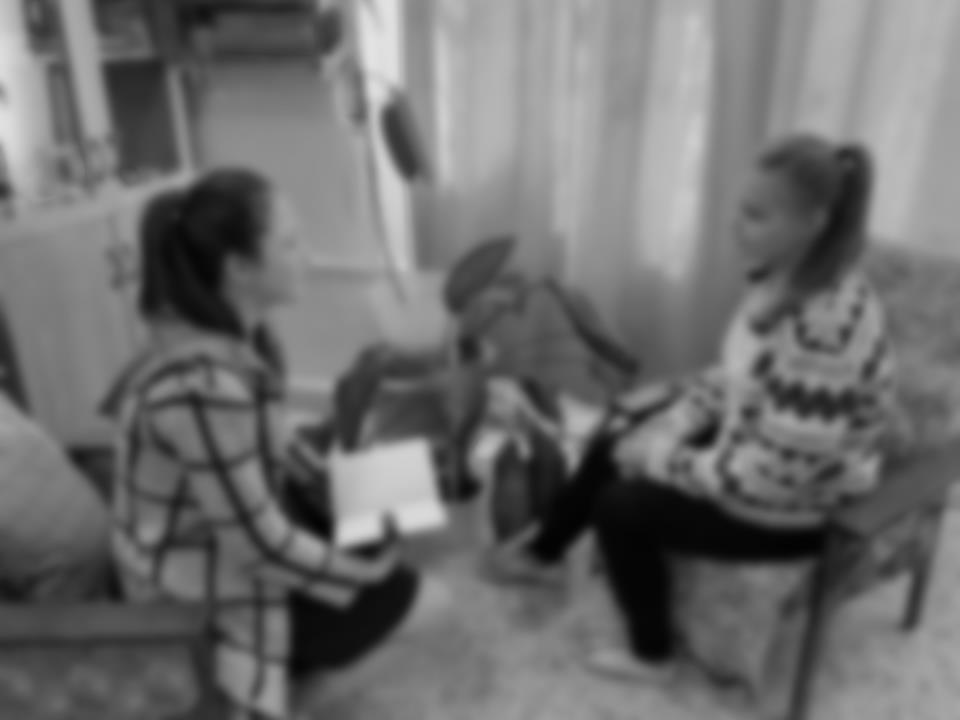 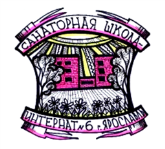 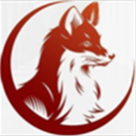 Microsoft Publisher
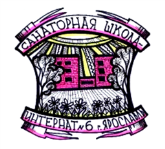 Богатый функционал;
Удобный интерфейс;
Сохранение в различных форматах
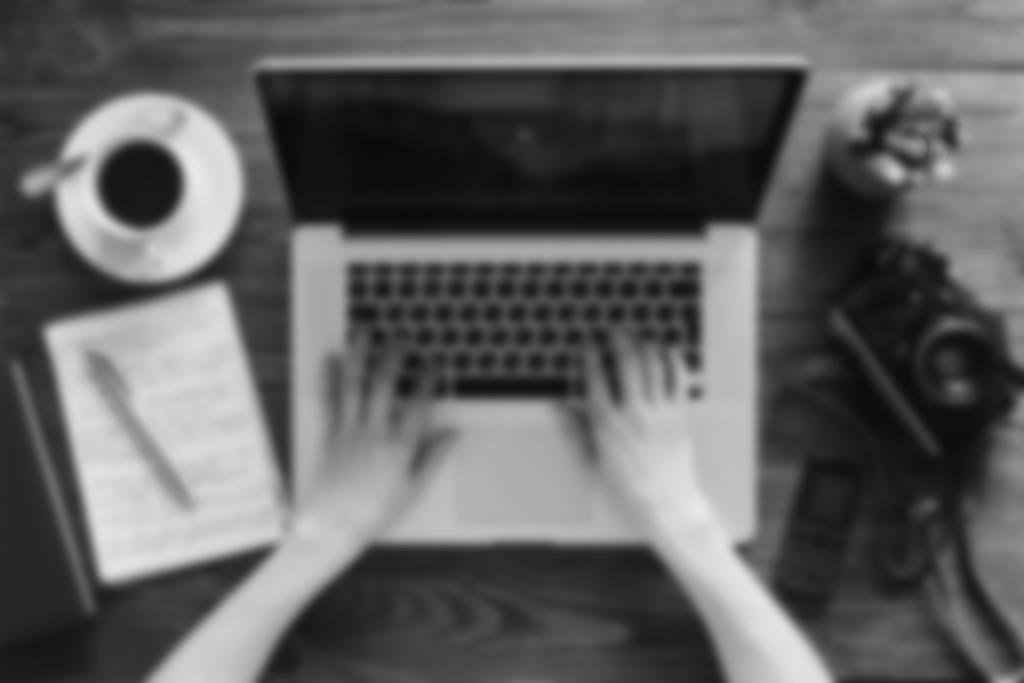 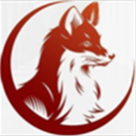 «Красная Лиса» online
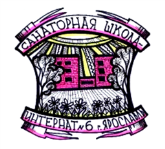 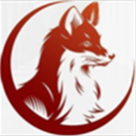 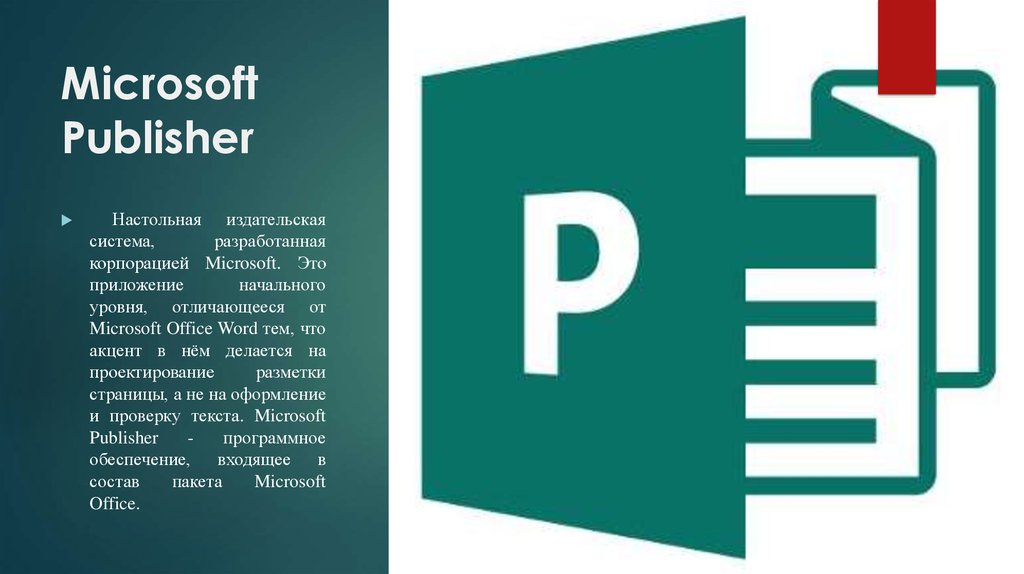 Школьные видео новости «Красная Лиса»
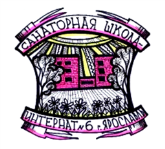 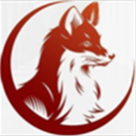 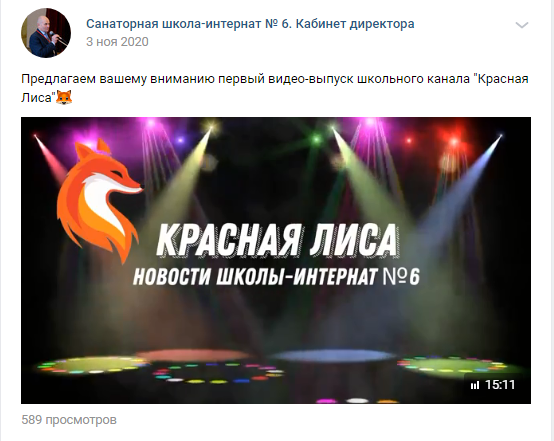 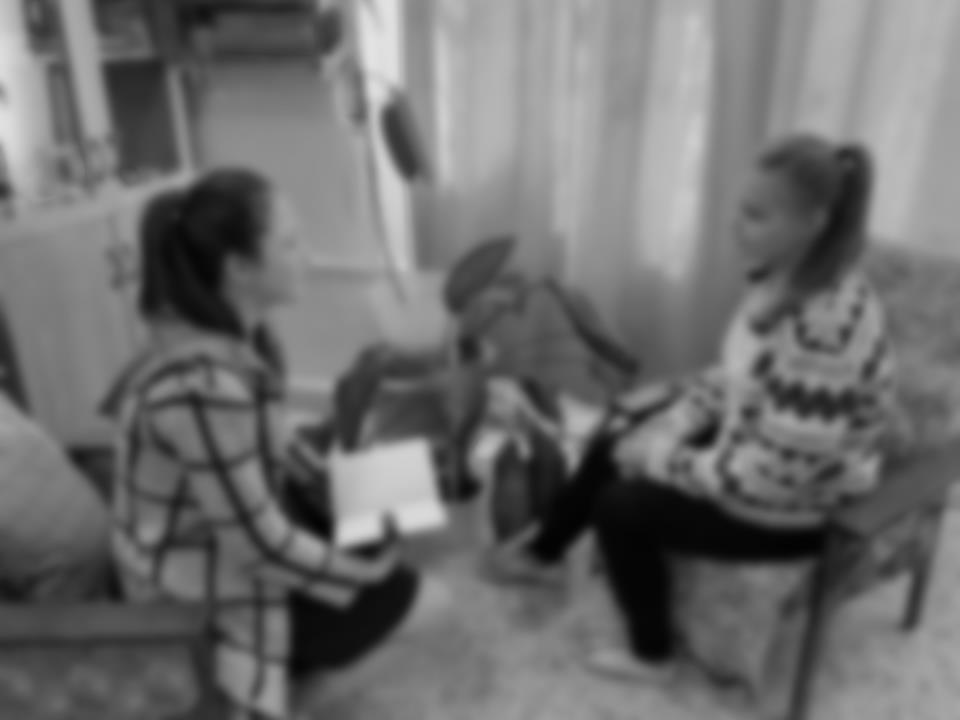 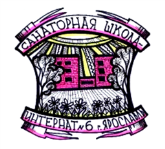 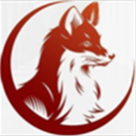 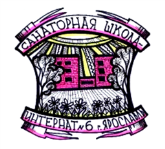 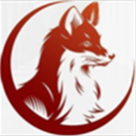 «Красная 
Лиса»
Рубрики
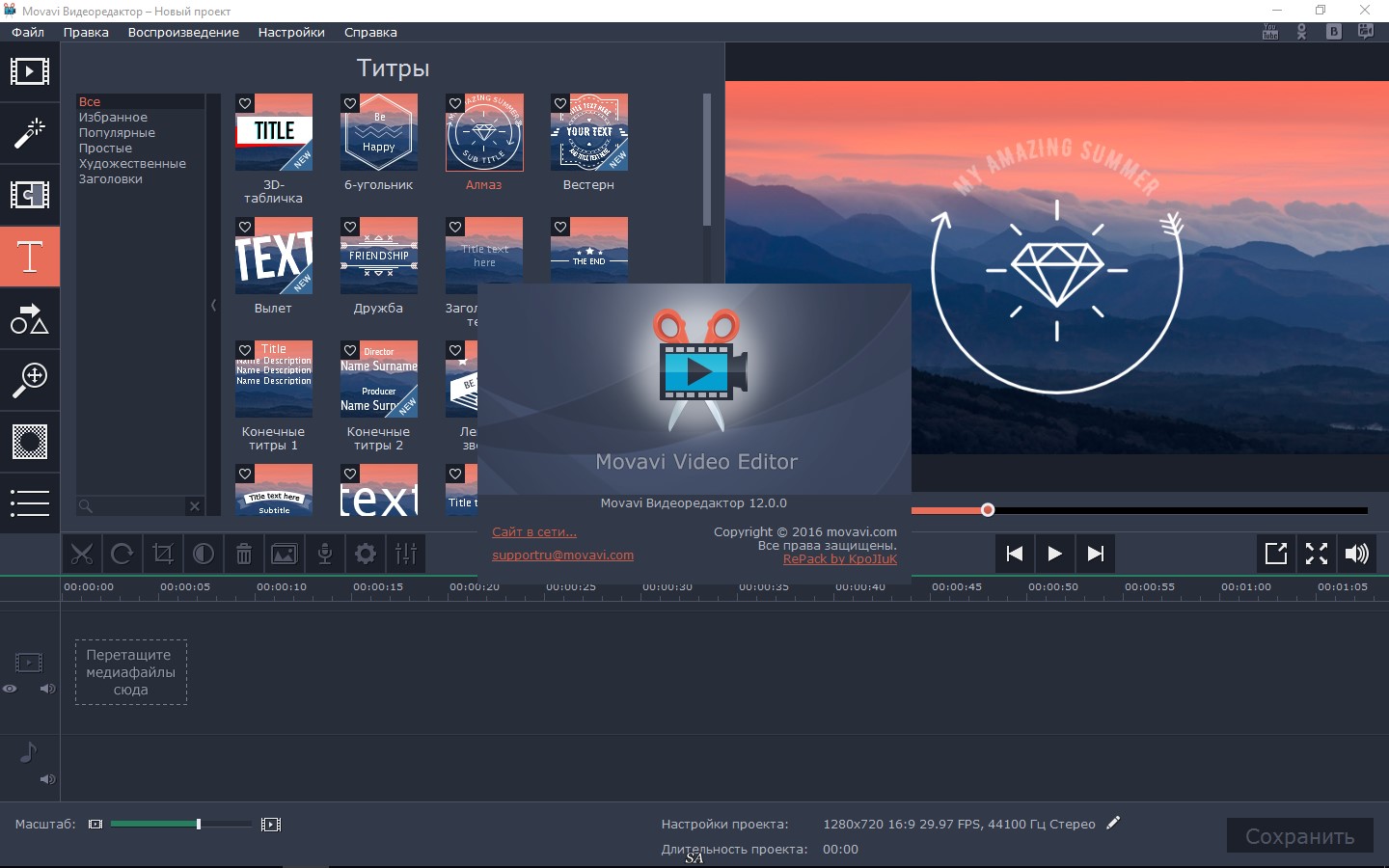 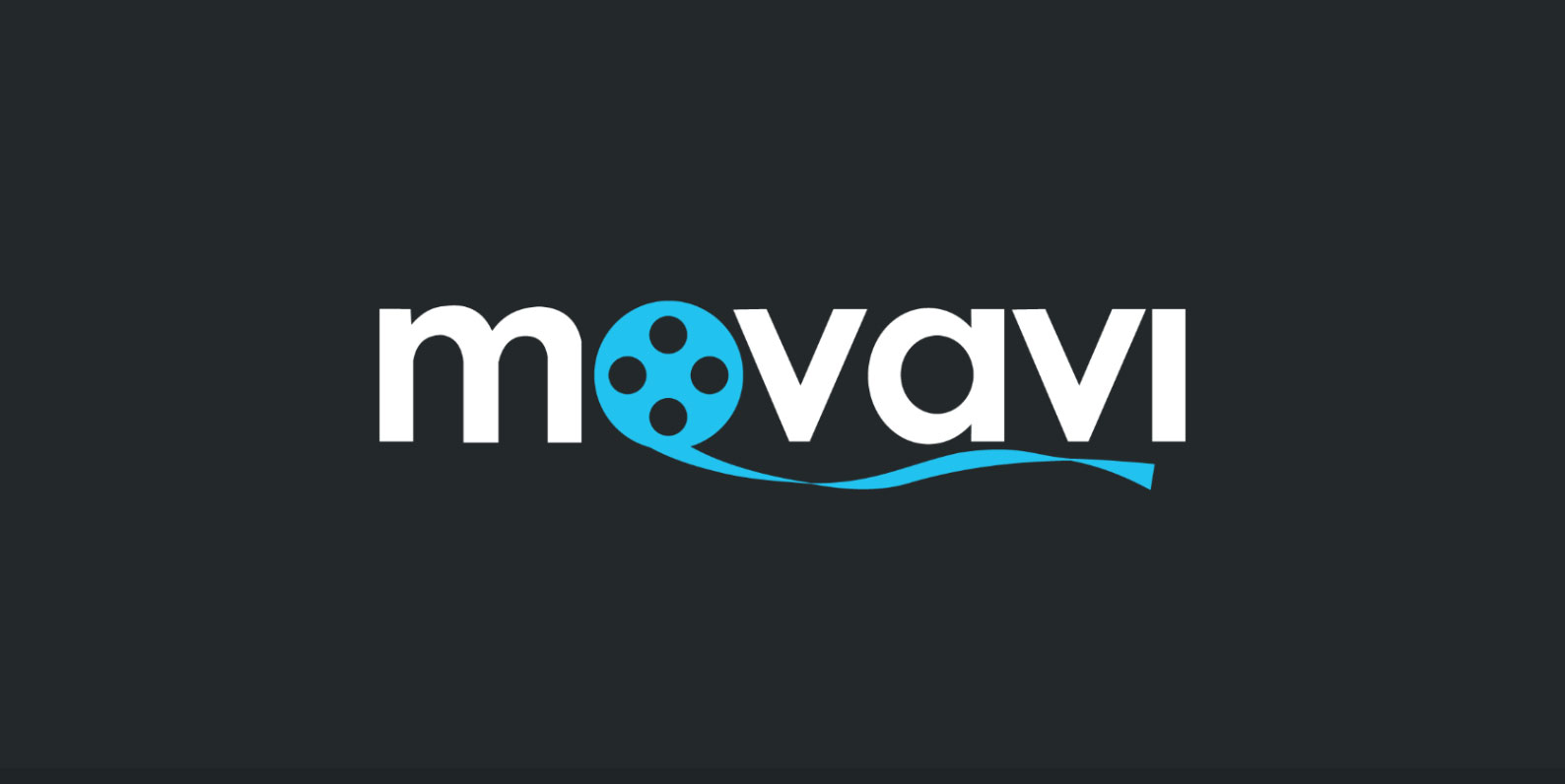 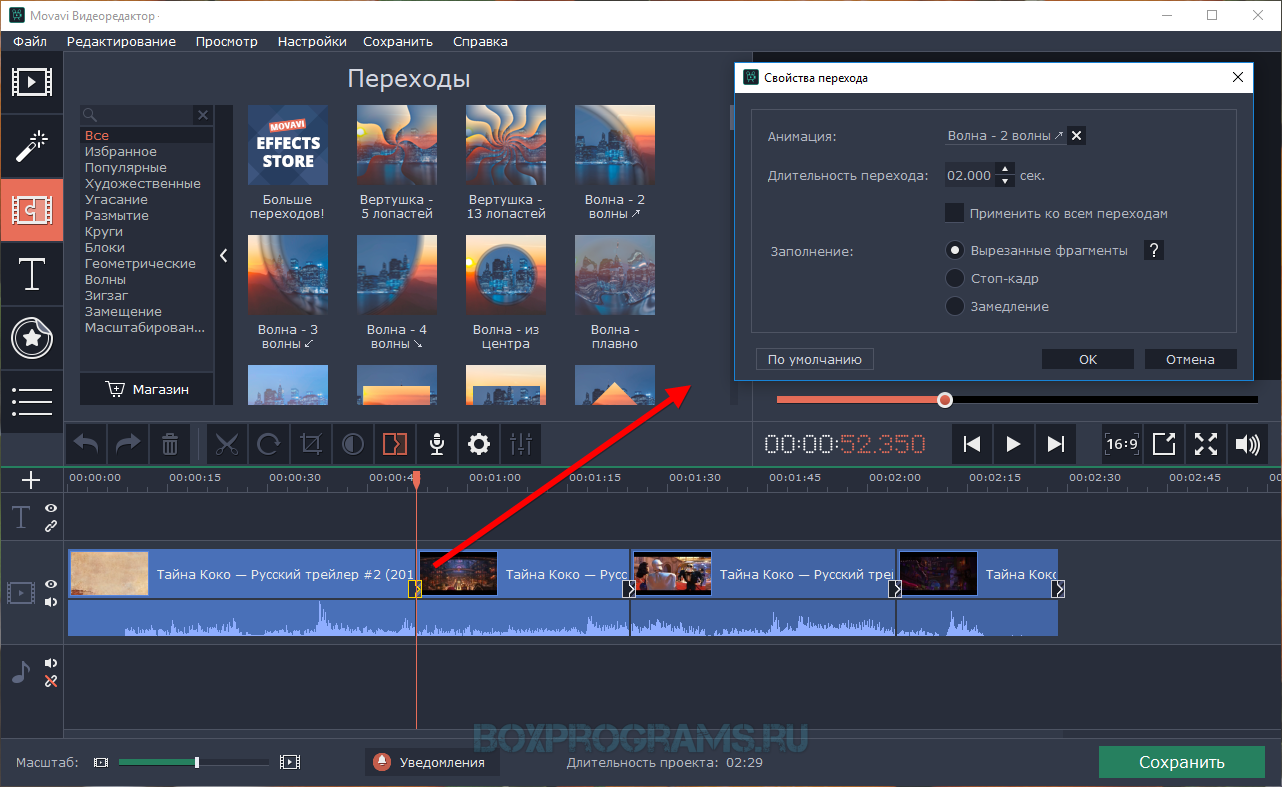 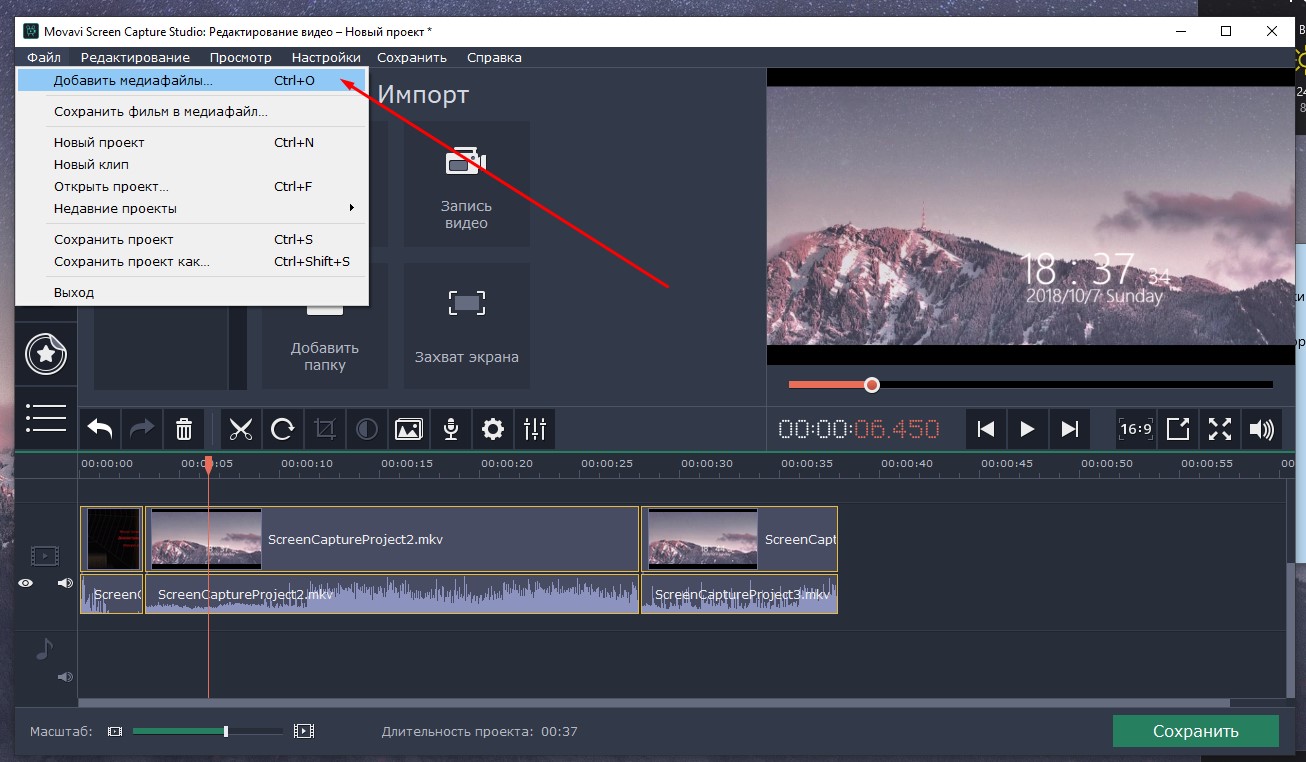 Школьные видео новости «Красная Лиса»
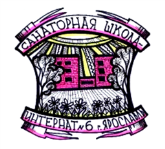 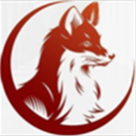 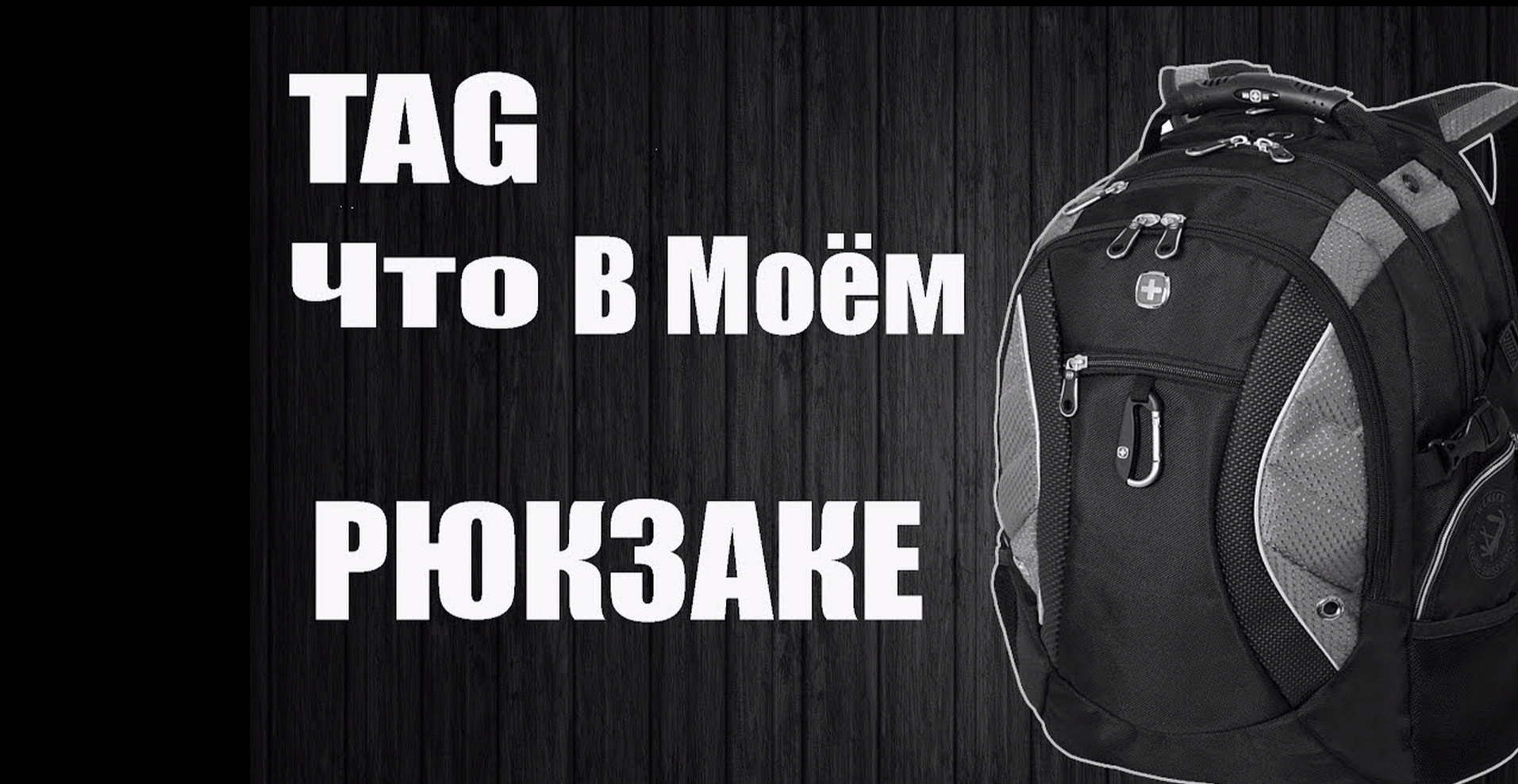 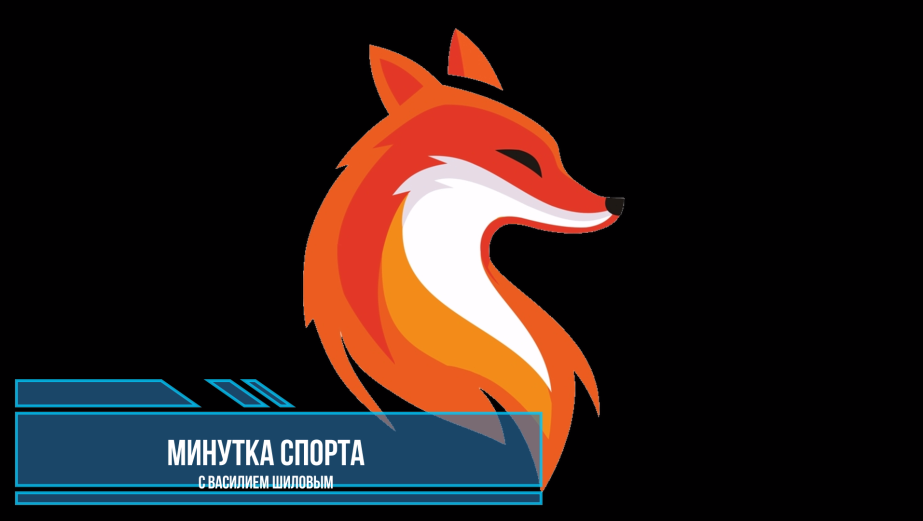 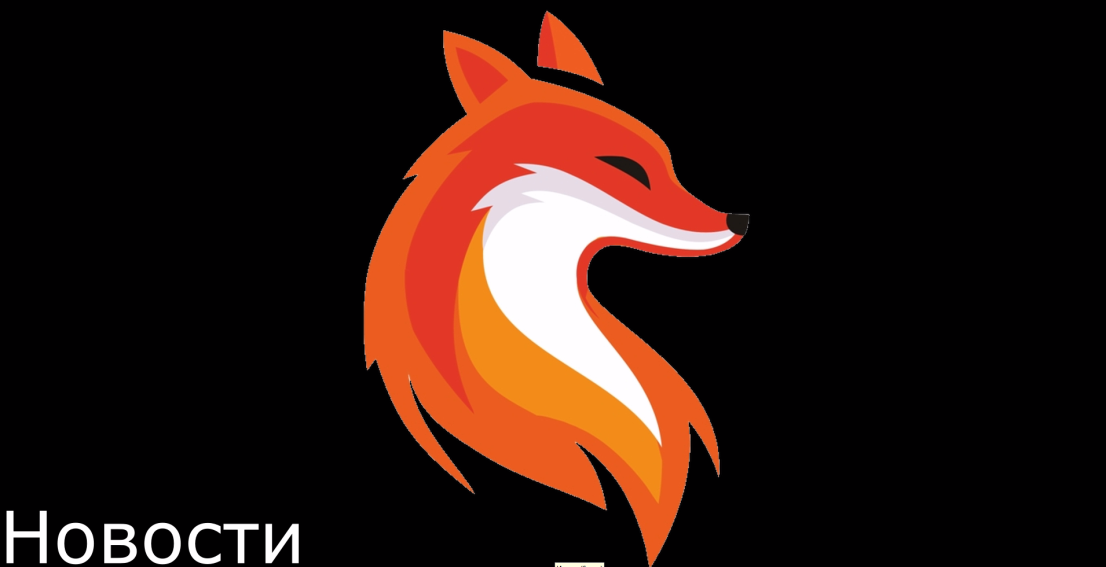 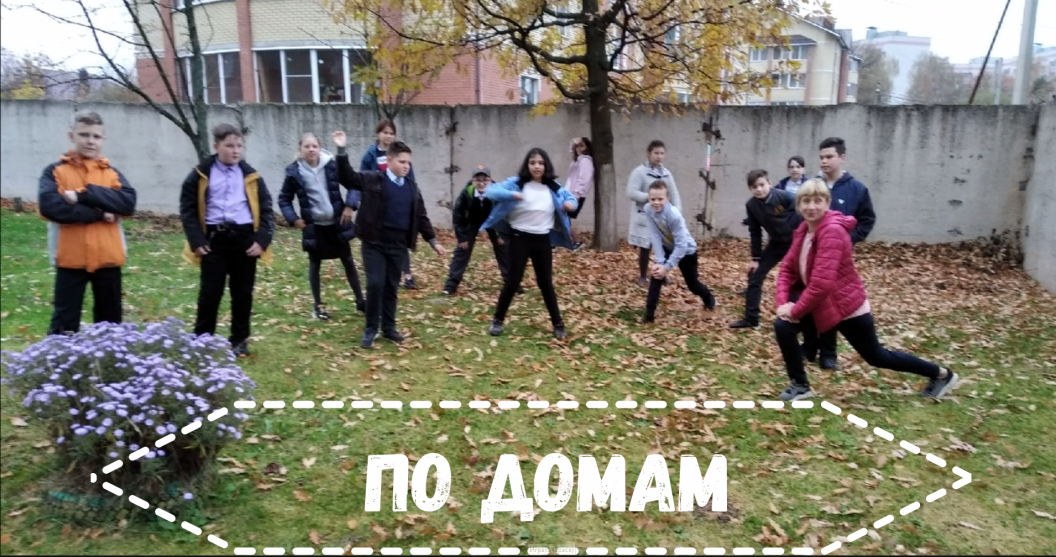